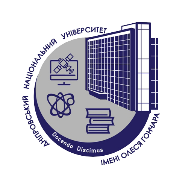 ПОРЯДОК ПРОХОДЖЕННЯ АТЕСТАЦІЇТА ПРИСУДЖЕННЯ  СТУПЕНЯ ДОКТОРА ФІЛОСОФІЇ У ДНІПРОВСЬКОМУ НАЦІОНАЛЬНОМУ УНІВЕРСИТЕТІ ІМЕНІ ОЛЕСЯ ГОНЧАРА
Доповідач:
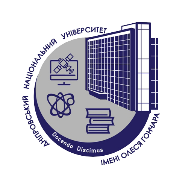 2
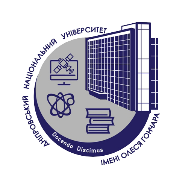 Етапи проходження атестації
3
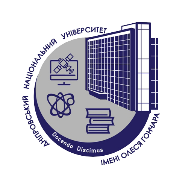 Етапи проходження атестації
4
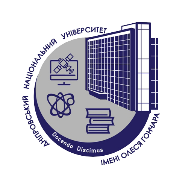 Формування пакету документів у відділі аспірантури для створення разової ради
5
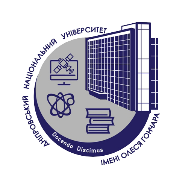 Етапи проходження атестації
6
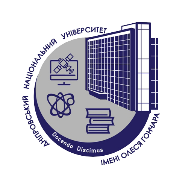 7